DENSITY
Haileybury Astana Year 8 Science
Learning objectives
Define density
Determine the density of regular blocks
Determine the density of an irregular shape
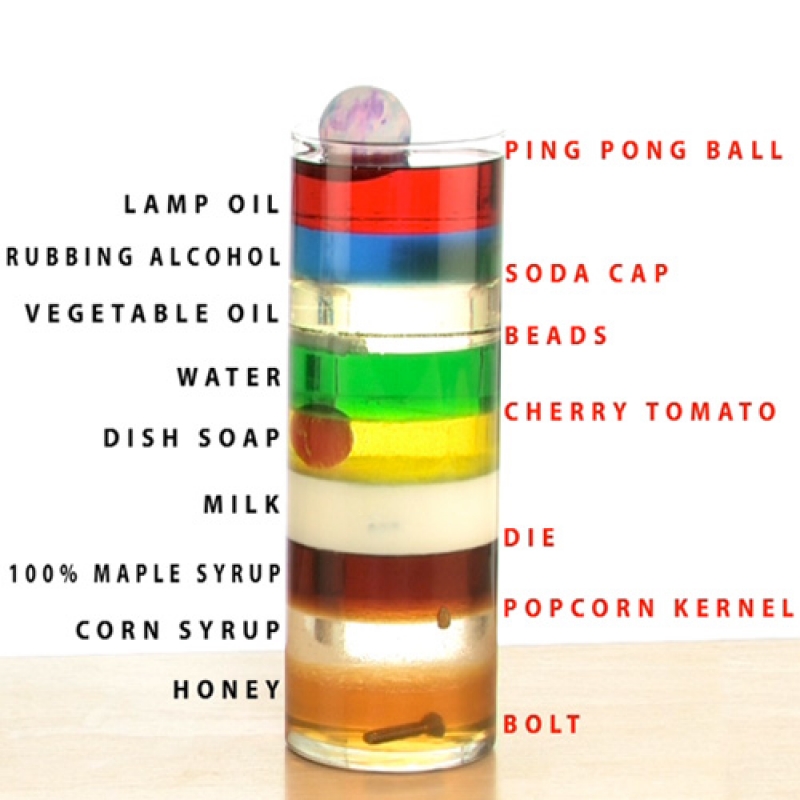 What is density?
Density is the mass per unit volume. This means that the density of any solid, liquid or gas can be found by dividing its mass in grams by its volume in cm2. Density can be found using the equation: 

Density = mass ÷ volume

The unit for density is g/cm3 or kg/m3.
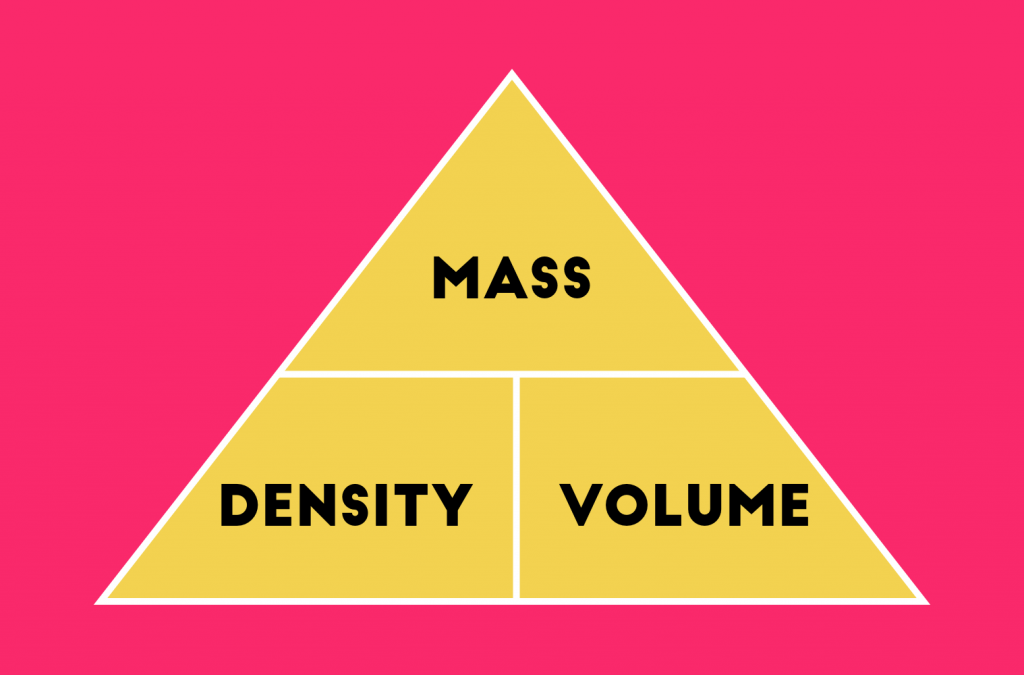 Determining density
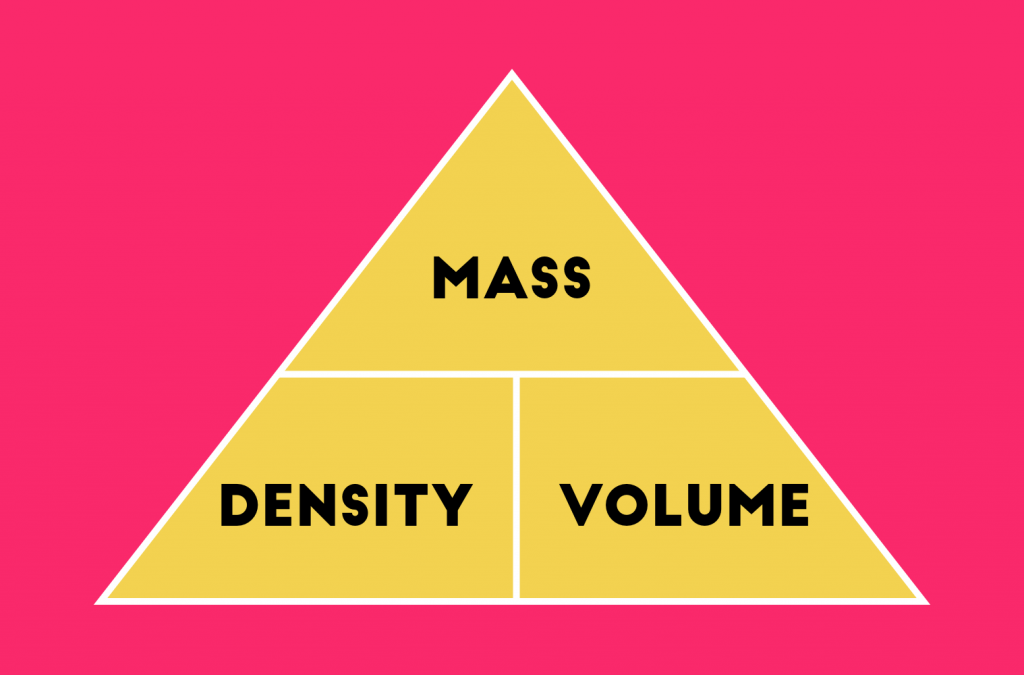 Determining the mass of an irregular object